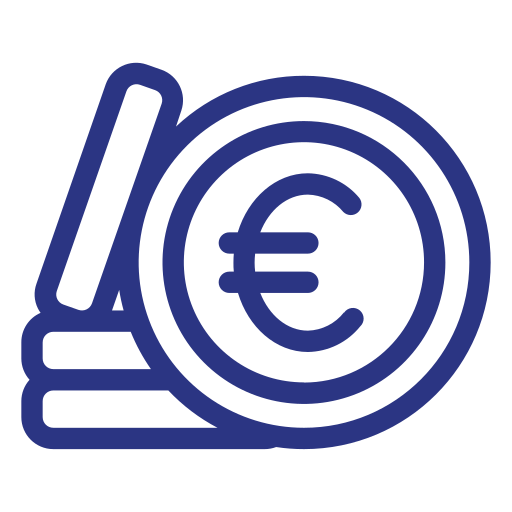 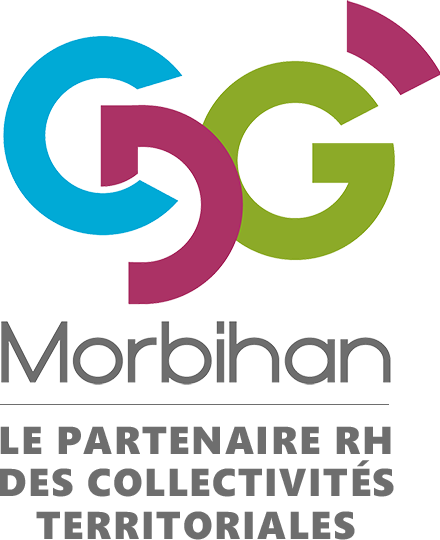 Quelles sont les aides possibles ?
Qui peut m’accompagner ?
Ma RQTH me permet d’être éligible : 
Au financement d’aides matérielles ou techniques du FIPHFP (aménagements de poste, aide humaine, prothèses auditives),
Au financement d’aides dans le cadre d’une reconversion professionnelle via le FIPHFP (bilan professionnel, formation dans le cadre d’une reconversion professionnelle ou reclassement),
A l’accompagnement de partenaires extérieurs (études de poste, appuis spécifiques, auxiliaires professionnels, tutorat, etc.),
A l’aménagement d’horaires ou du temps de travail (temps partiel de droit…),
A un accès prioritaire au regard de la titularisation, de la mutation, du détachement et de la mise à disposition,
Aux conditions de  départ en retraite anticipé,
Au suivi médical renforcé par la médecine de prévention.
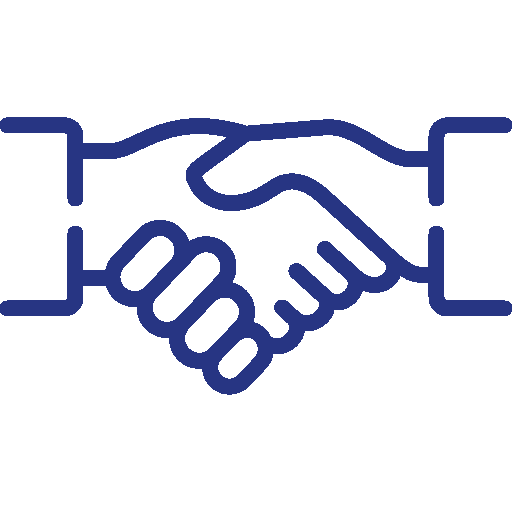 La Reconnaissance de la Qualité de Travailleur Handicapé, Qu’est-ce que c’est ?
Pour demander ou faire renouveler votre RQTH, vous pouvez vous adresser à :
 
Votre service des Ressources Humaines

Votre référent handicap 

Votre service de médecine professionnelle et préventive
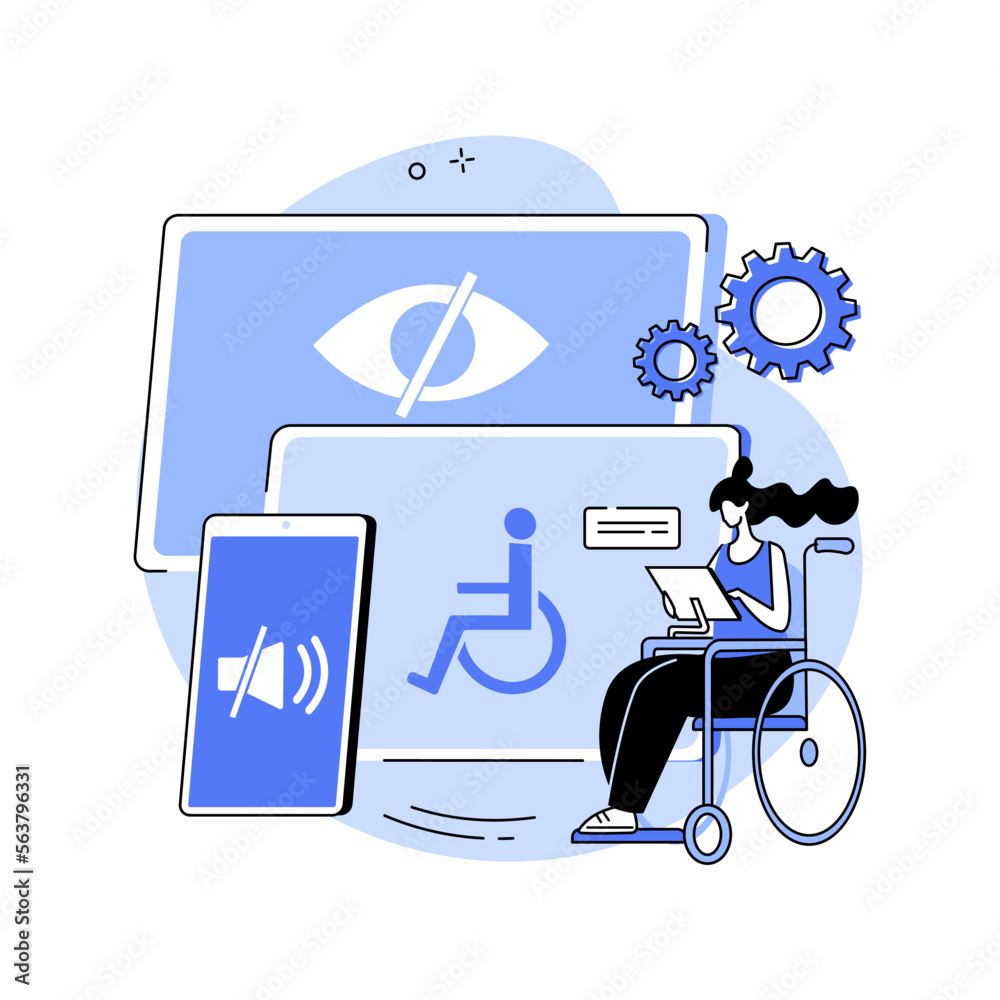 Version mise à jour en février 2025
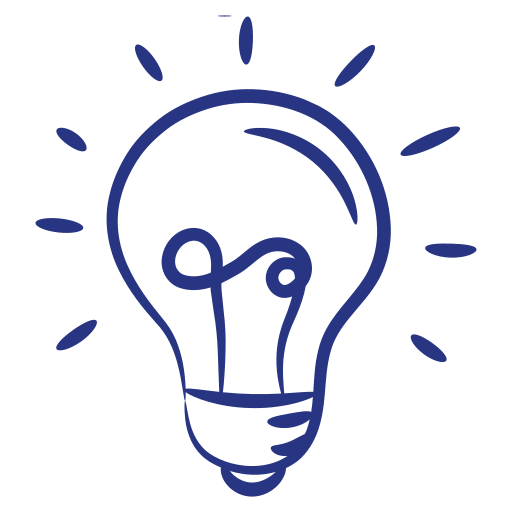 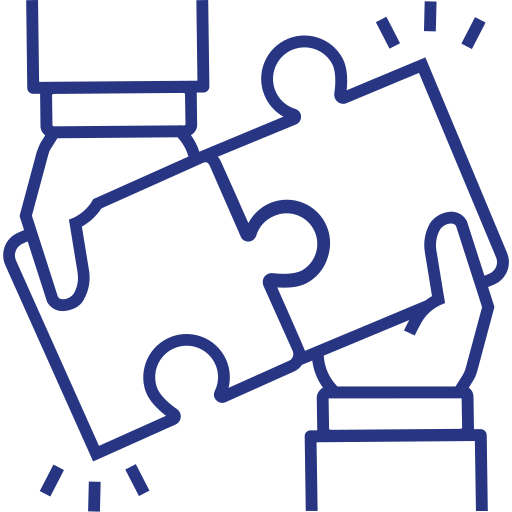 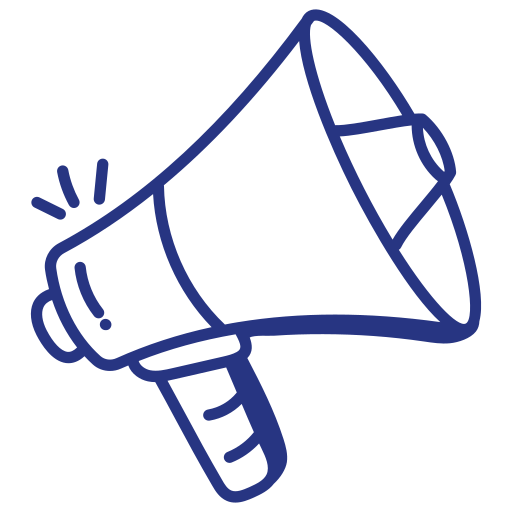 Pourquoi communiquer sa RQTH à son employeur ?
C’est quoi ?
Comment solliciter la RQTH ?
Il s’agit d’une décision administrative qui accorde aux personnes en situation de handicap une reconnaissance leur permettant de bénéficier d’aides spécifiques.
Elle est accordée par la Maison Départementale de l’Autonomie (MDA) pour une durée limitée ou non selon le handicap de l’agent.
ETAPE 1
Signaler ses difficultés et se déclarer en situation de handicap auprès de son employeur, c’est permettre que son handicap soit mieux pris en compte et c’est veiller à préserver ses compétences et ses capacités.












Ne pas déclarer son handicap, c’est prendre le risque que les conditions de travail se dégradent et que l’état de santé s’aggrave.
Remplir le dossier en ligne après explications et après avoir créé un compte :

https://mdphenligne.cnsa.fr/mdph/56
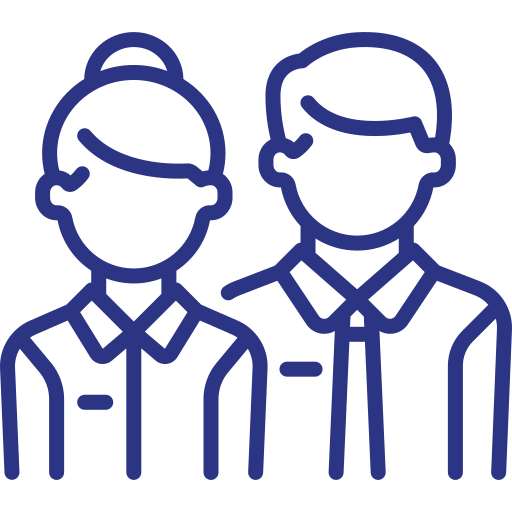 Qui peut être concerné ?
Toute personne présentant un handicap visible ou invisible, temporaire ou pérenne, peut être concernée, dès lors que les possibilités d’obtenir ou de conserver un emploi par suite de l’altération d’une ou plusieurs fonctions pouvant correspondre à :
Un handicap moteur
Une maladie invalidante (diabète, cancer, allergies à certains produits…)
Un handicap sensoriel (déficience auditive, déficience visuelle..)
Un handicap psychique (dépression, troubles bipolaires…)
Un handicap cognitif (dyslexie, dysphasie, dyspraxie…), etc.
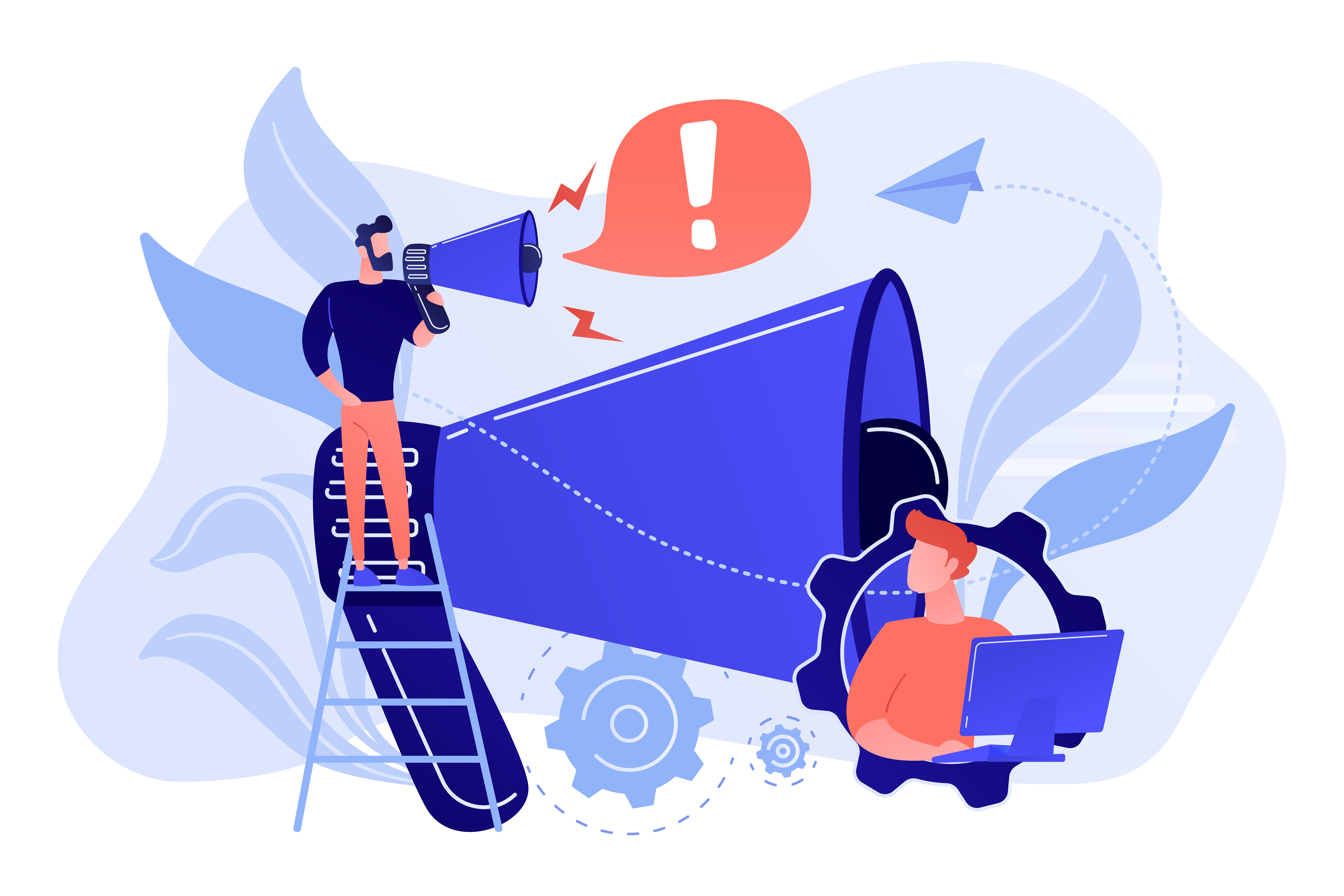 ETAPE 2
Joindre les pièces :
Pièce d’identité
Justificatif de domicile
Certificat médical (volet 1 du cerfa n°15695*01 ) en vigueur daté de moins de 12 mois
Bilan ophtalmologique/auditif le cas échéant (volet 2 du cerfa n°15695*01 )
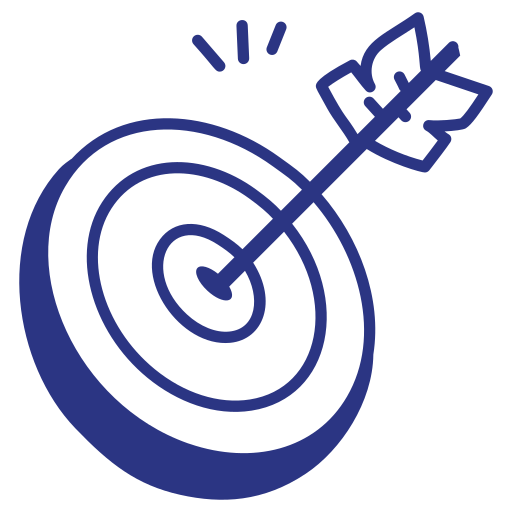 Dans quel but ?
ETAPE 3
La RQTH est un outil pour conserver son emploi ou en trouver un nouveau, compatible avec votre situation de santé, en vue de sécuriser votre situation professionnelle.
Transmettre la demande en ligne ou par courrier à la Maison De l’Autonomie (MDA)